Výsledky rozpočtového roku 2018
Tisková konference
3. 1. 2019
Výsledky vs. rozpočet
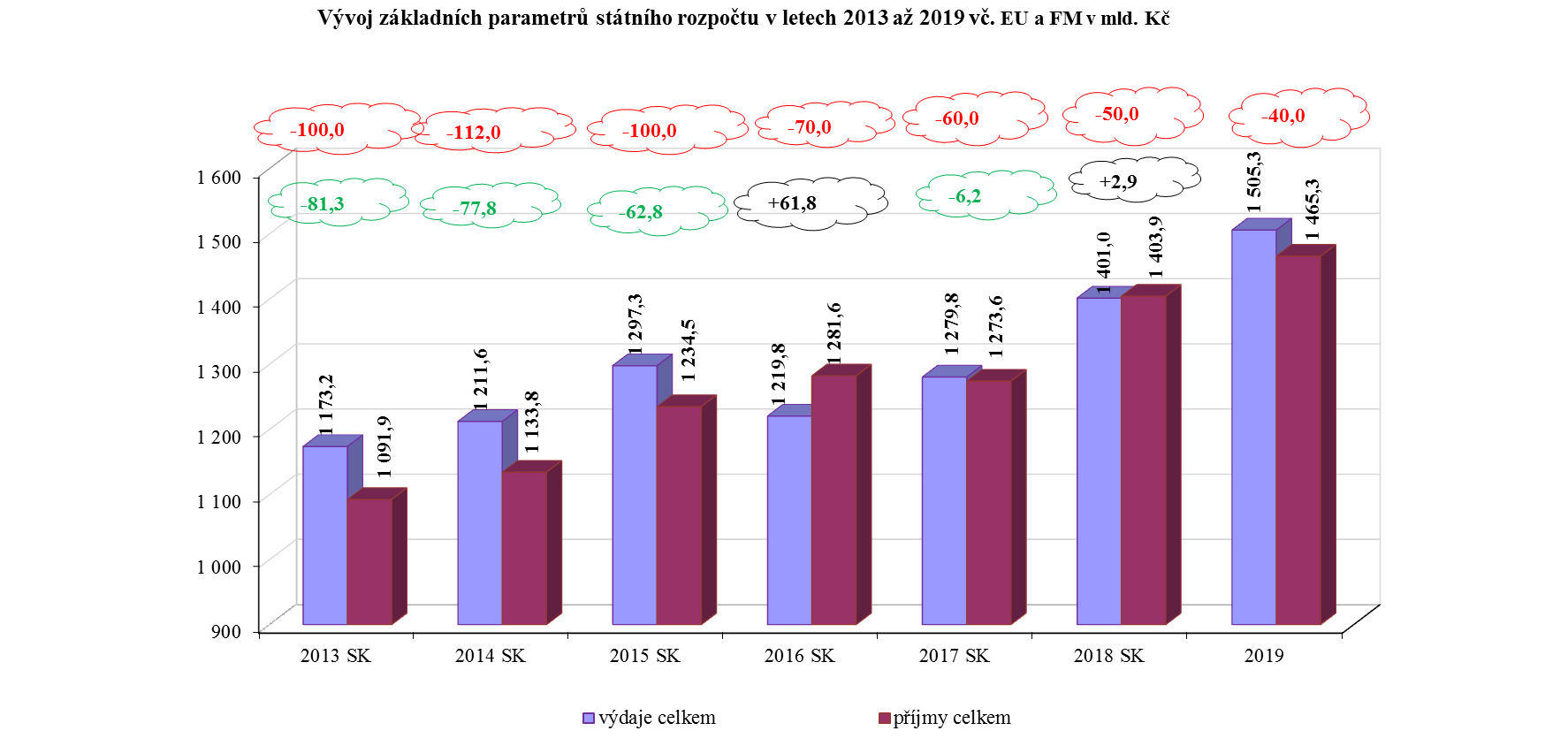 Historický vývoj hospodaření státního rozpočtu v mld. Kč
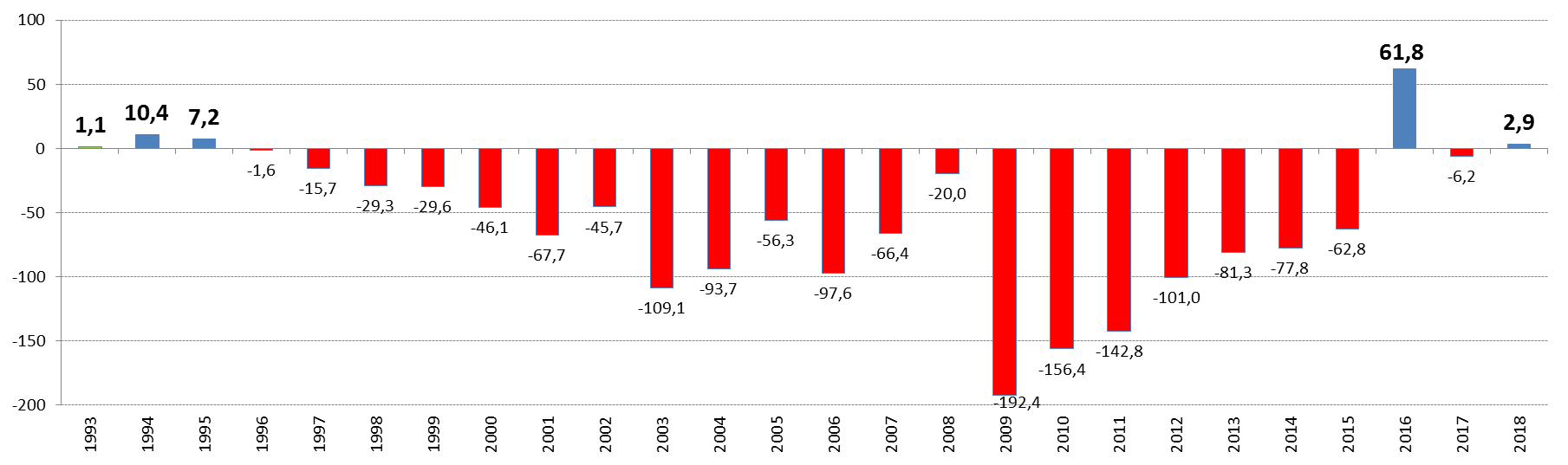 Saldo hospodaření SR a vliv peněžních toků EU v mld. Kč
Co ovlivnilo nižší schodek proti schválenému rozpočtu
Vývoj salda důchodového systému v mld. Kč
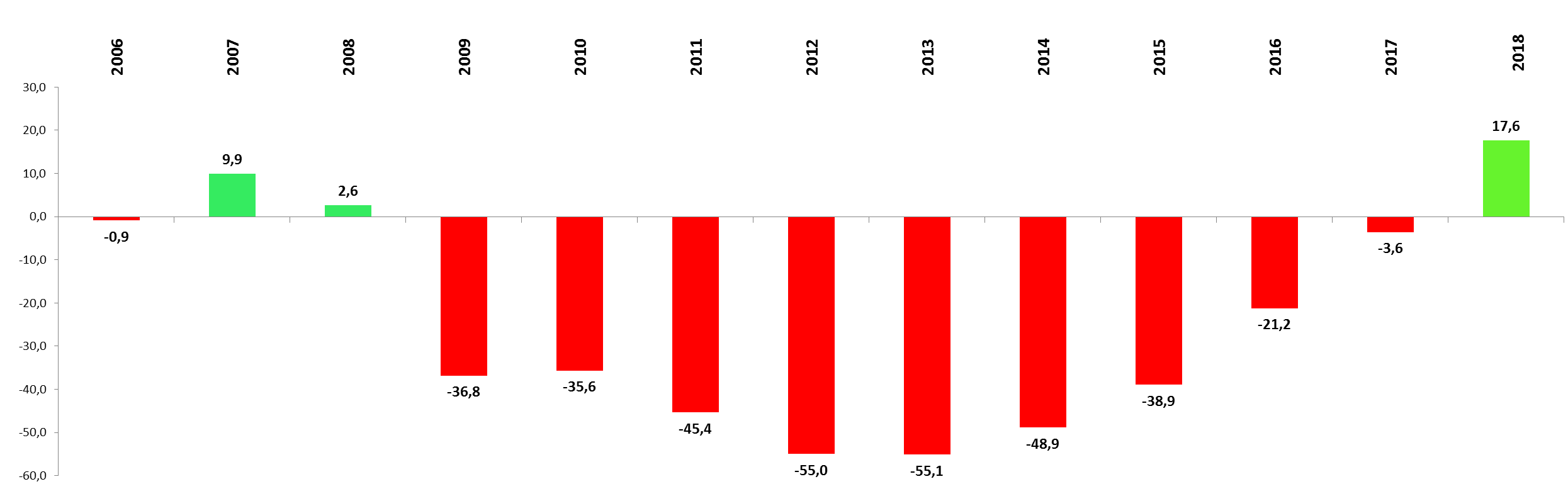 Pozn.: saldo důchodového systému = příjmy z pojistného na důchodové pojištění – (výdaje na důchody + výdaje na správu)
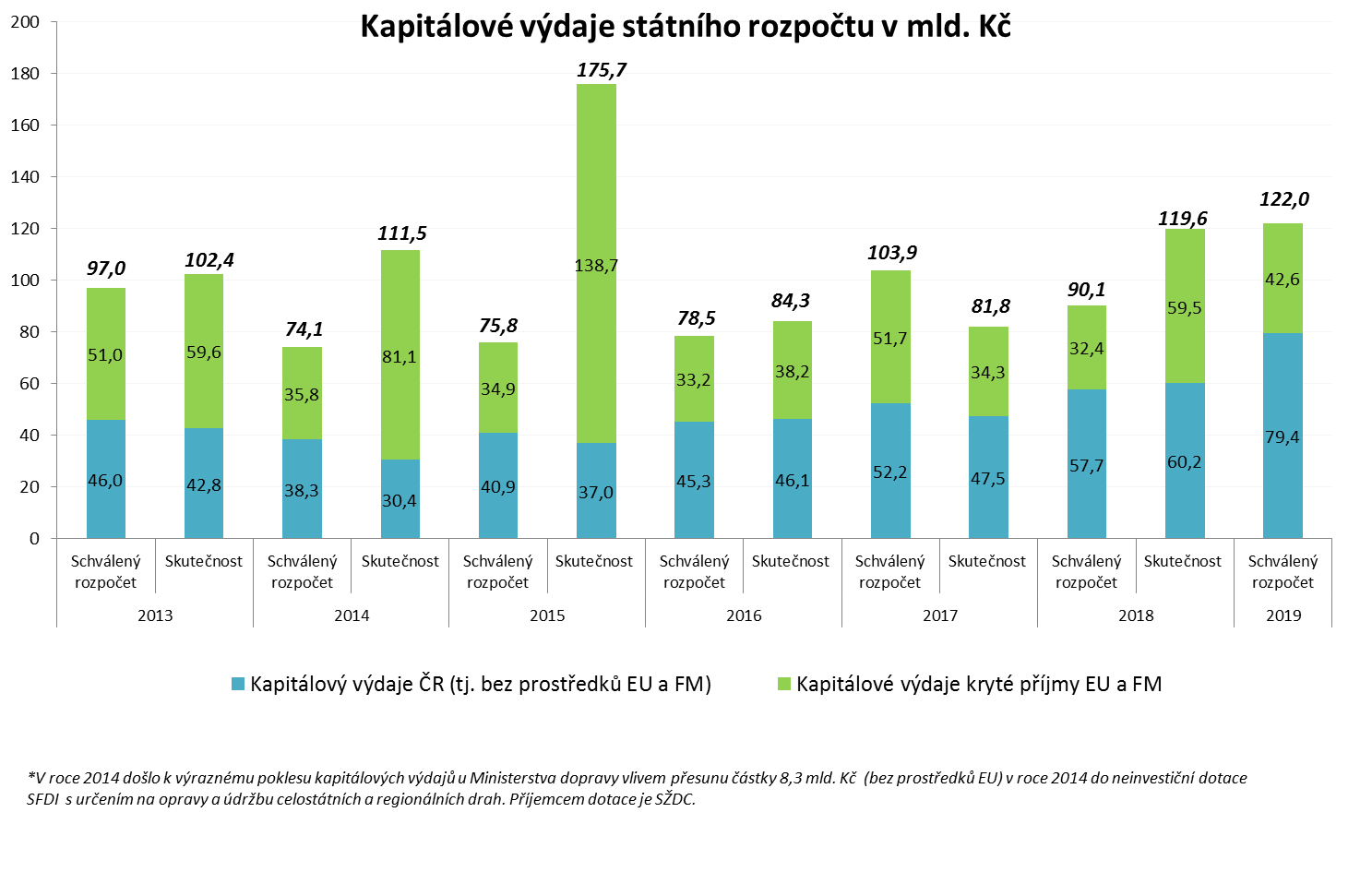 Inkaso veřejných rozpočtů 2018 vs. 2017(v mld. Kč)
Celkem	                    1 616                    1 748,2                   132,2             8,2 %
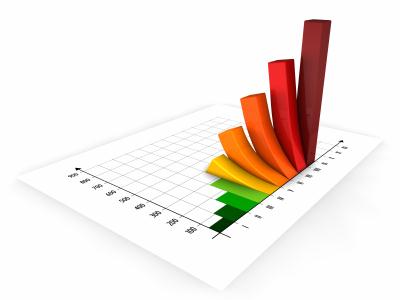 Kontinuální snižování daní – dopady v mld. Kč
Inkaso obcí a krajů 2016 - 2018(mld. Kč, sdílené daně)
Zdroj: Pokladní plnění státního rozpočtu, předběžný odhad
V roce 2018 získaly obce a kraje o 28,9 mld. Kč více než v roce 2017. 
(obce +23,3mld. Kč, kraje +5,6 mld. Kč)
V roce 2017 získaly obce a kraje o 18,4 mld. Kč více než v roce 2016. 
*V letech 2017 a 2018 došlo ke změně RUD ve prospěch obcí.
Vývoj státního dluhu České republiky jako podíl na HDP
Průměrný výnos a doba do splatnosti státního dluhu
Zdroj: MF
Hospodaření sektoru vládních institucí v mezinárodním srovnání 2018
Zdroj: Eurostat: Notifikace říjen 2018.
Děkujeme za pozornost.